DHT Routing Geometries and Chord
Dietrich Geisler
Initial Attempts
Freenet, Gnutella, BitTorrent, Napster

File-sharing services that take advantage of networks

Two major approaches for file delivery system
Central indexing which searches for data – vulnerable to failure
Querying machines for file – inefficient and potentially incorrect
Problem
How do we store and access distributed data?
Peer-to-Peer Systems
Distributed system for managing data

No central controller

No notion of hierarchy among member nodes
Distributed Hash Tables
Structure of a hash table – (key, value) pairs

Member nodes contain local keys and values

Nodes have information for retrieving ‘neighbor’ nodes in the form of keys

Only a subset of all references are stored on a given node
Introduction to Chord
Chord consists of a DHT protocol and program

Nodes are placed on a ring structure

Each node acts independently
Chord Goals
Load Balancing
Decentralization
Scalability
Flexible Naming
Availability
Outline of Chord
Key assignment

Linking nodes
Finger tables

Adding/Removing nodes

Optimizations
Concurrency
Load Balancing
Chord Structure
From Chord: A Scalable Peer-to-peer Lookup Service for Internet Applications
Ring of Nodes
0
15
1
m = 4, 2m = 16
14
2
13
3
12
4
11
5
6
10
9
7
8
Key Assignment in Chord
14
2
m = 4, 2m = 16
Successor(14)
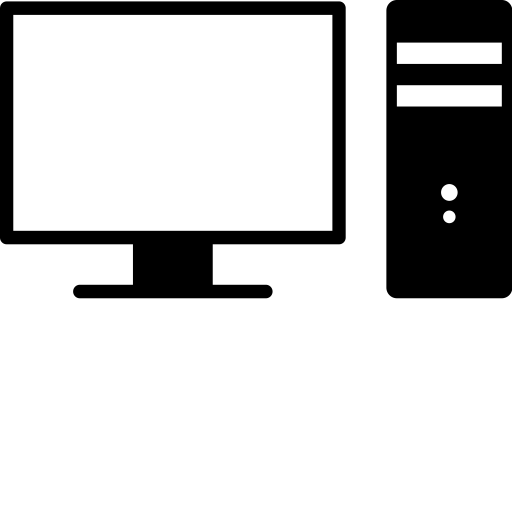 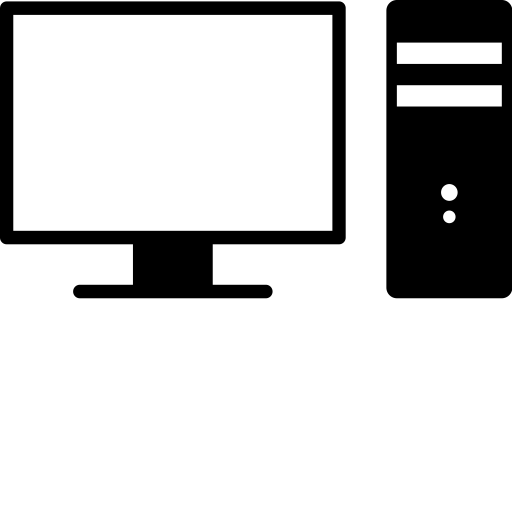 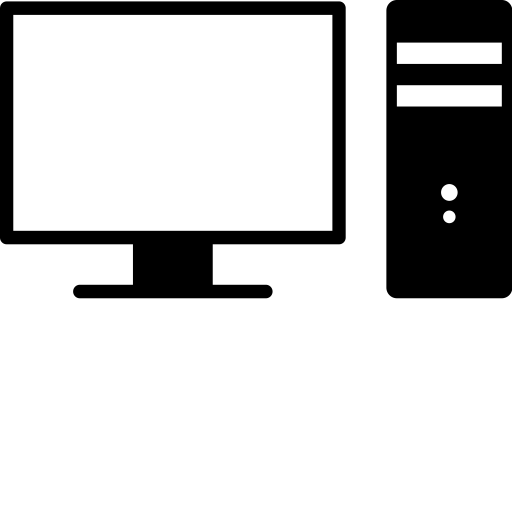 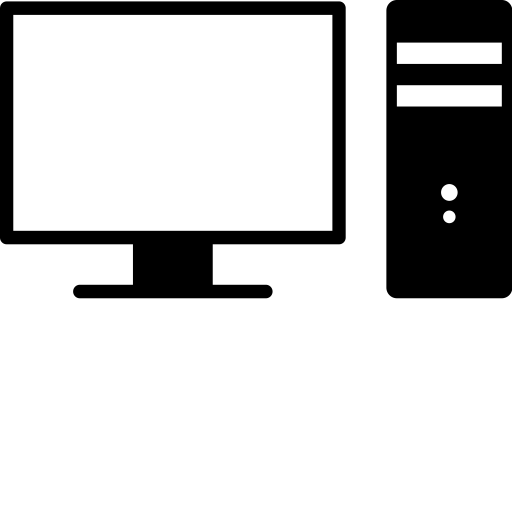 6
10
Key Assignment in Chord
14
2
m = 4, 2m = 16
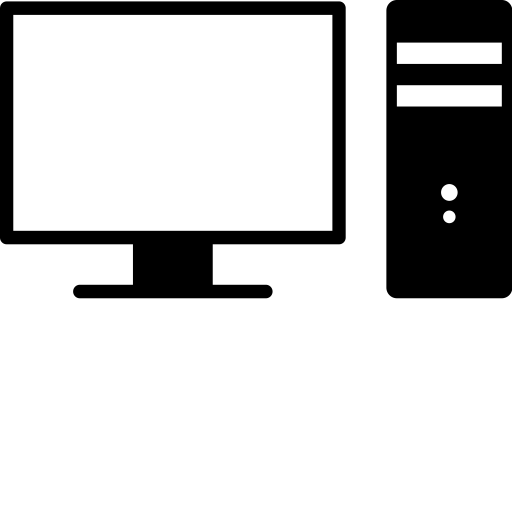 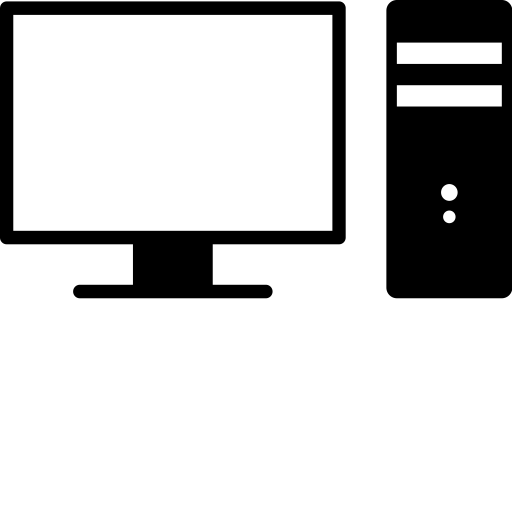 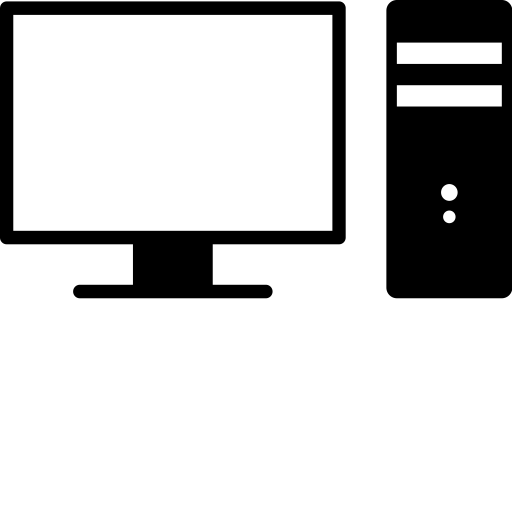 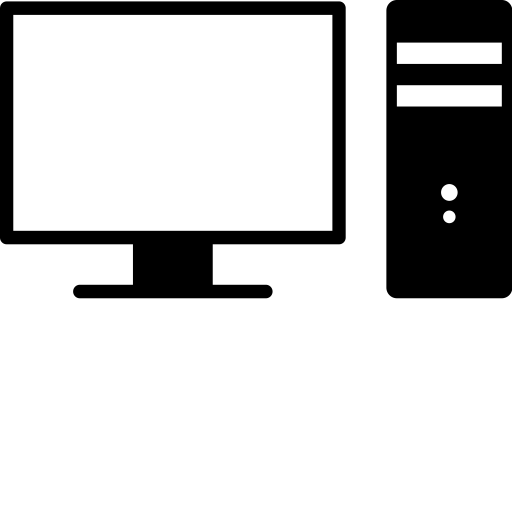 6
10
Key Assignment in Chord
1
6
12
13
1
v1
v2
v3
v0
14
2
m = 4, 2m = 16
13
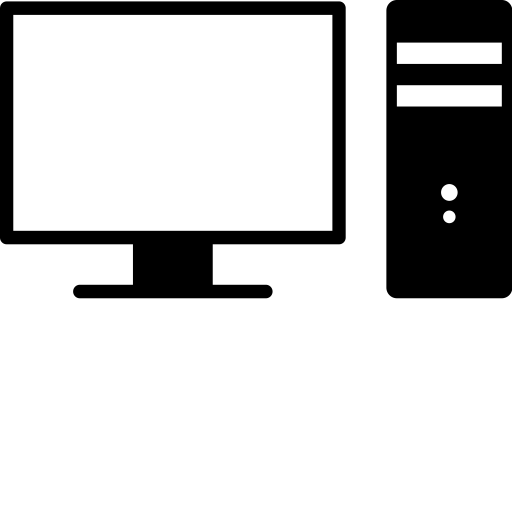 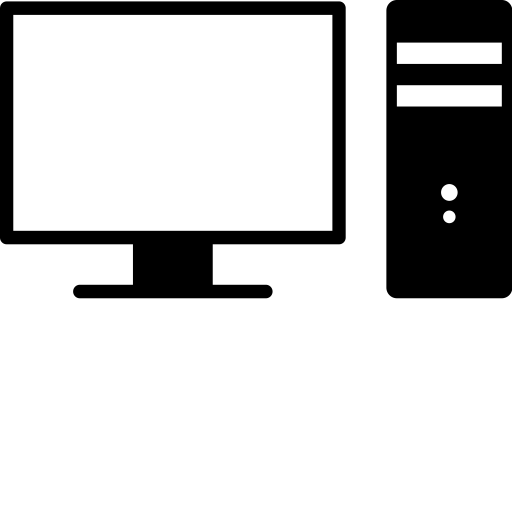 12
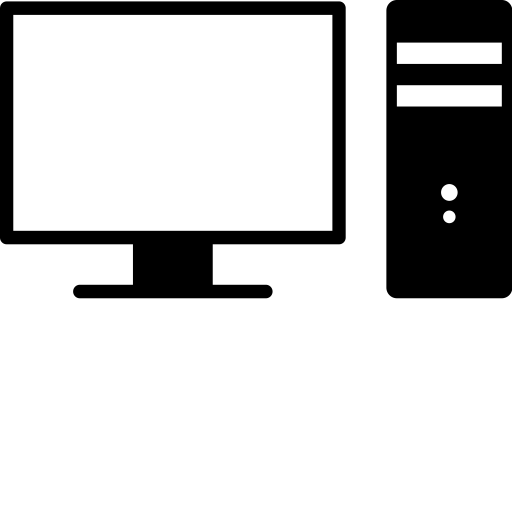 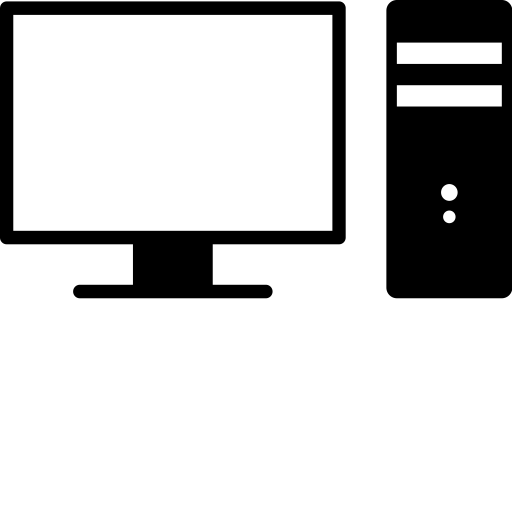 6
6
10
Key Assignment in Chord
1
6
12
13
1
v1
v2
v3
v0
14
2
m = 4, 2m = 16
13
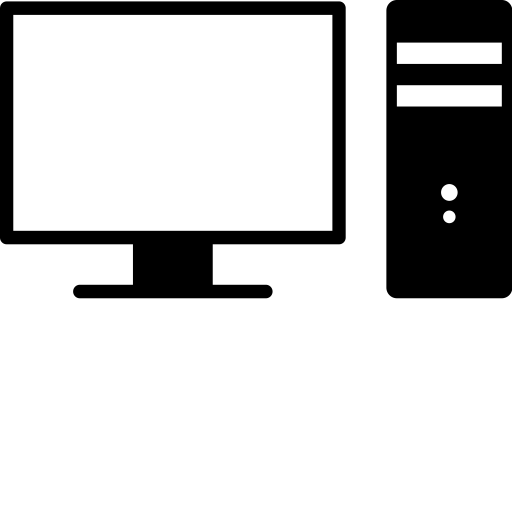 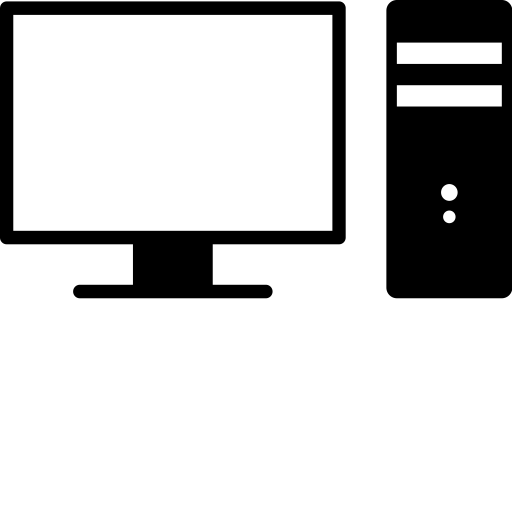 12
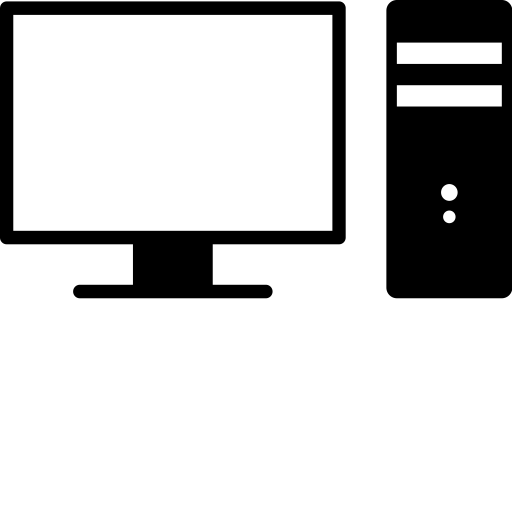 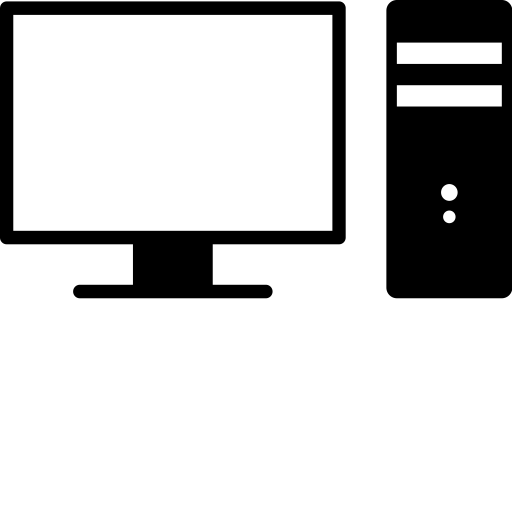 6
6
10
Key Assignment in Chord
1
6
12
13
1
v1
v2
v3
v0
14
2
m = 4, 2m = 16
13
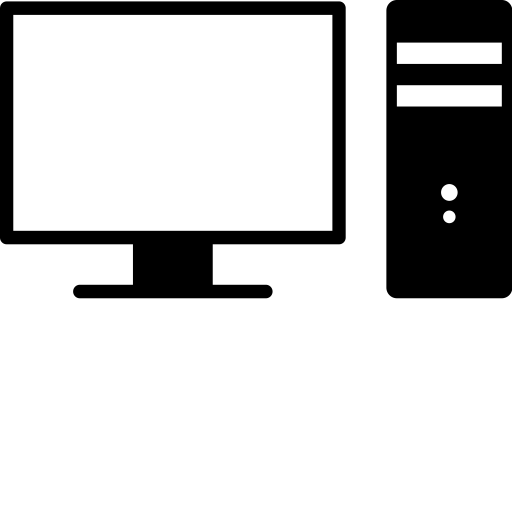 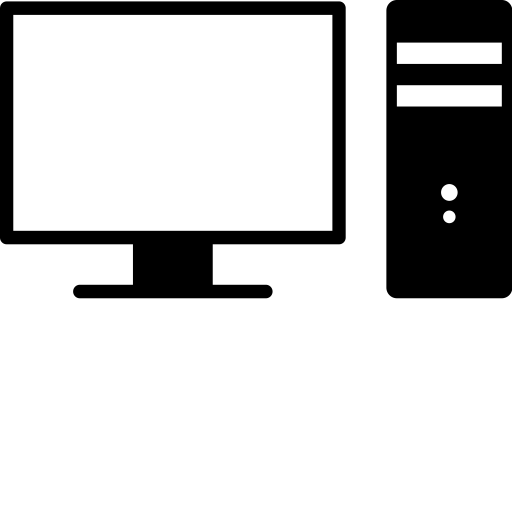 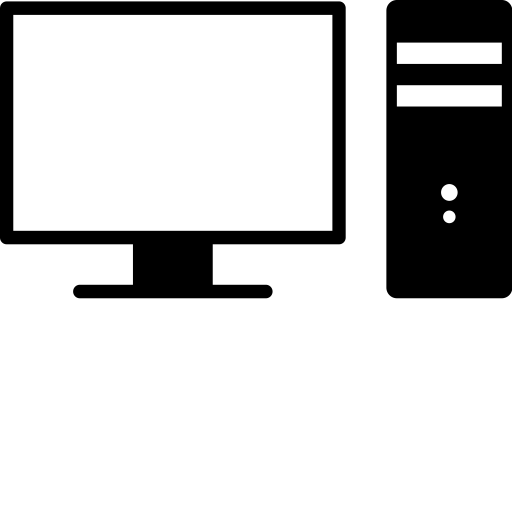 12
Which keys do we need to update?
12
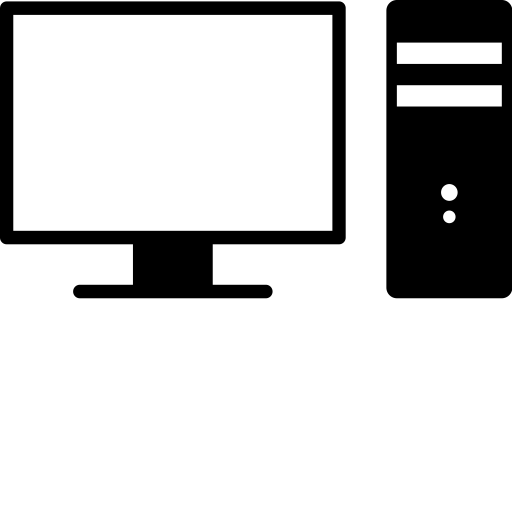 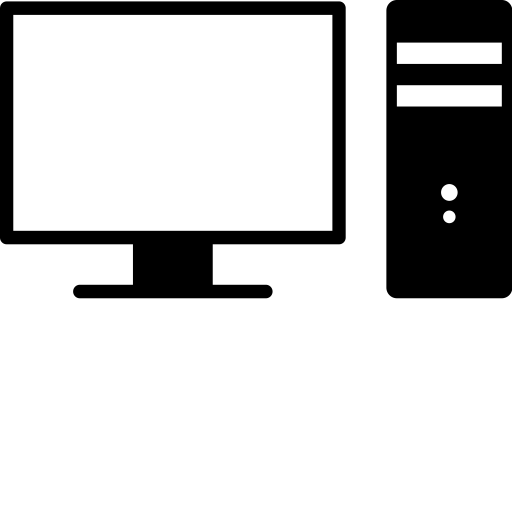 6
6
10
Key Assignment in Chord
1
6
12
13
1
v1
v2
v3
v0
14
2
m = 4, 2m = 16
13
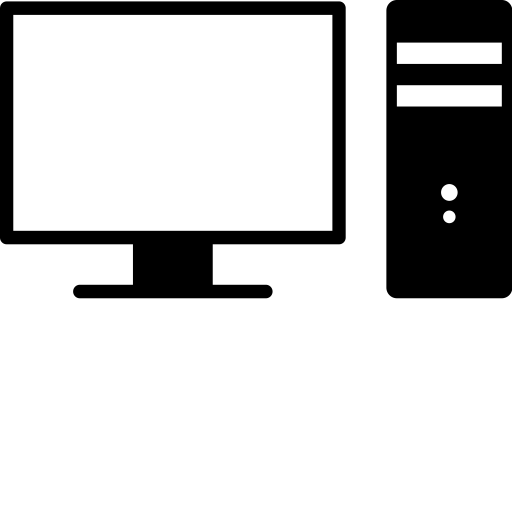 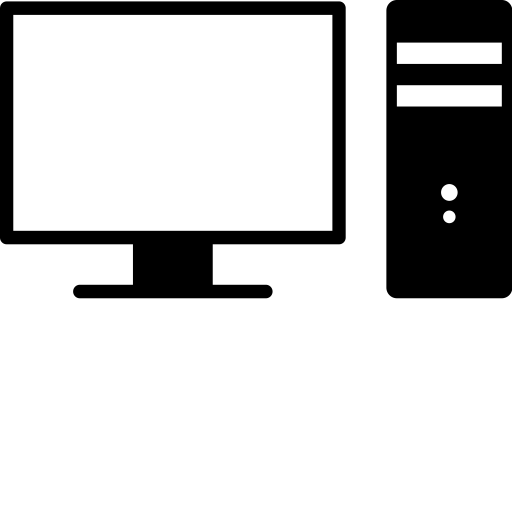 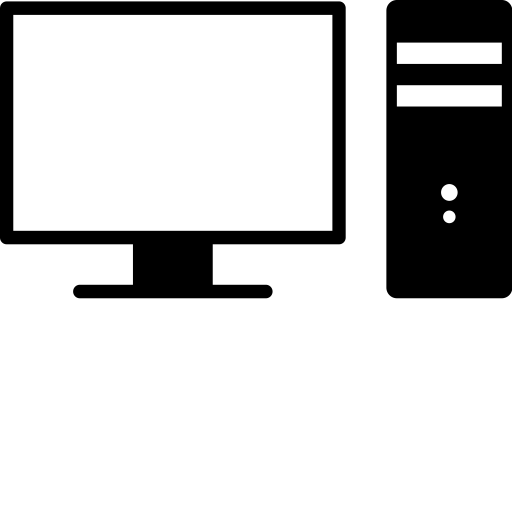 12
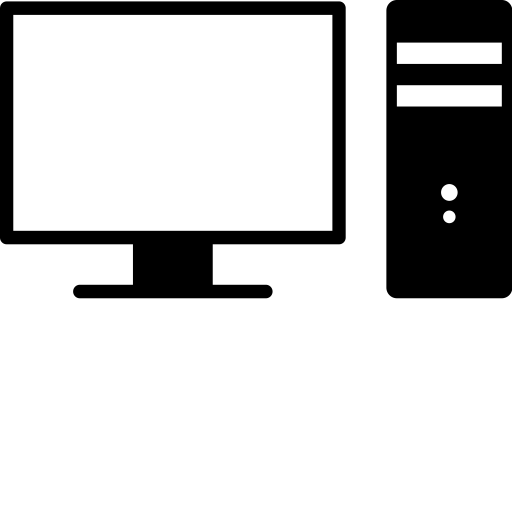 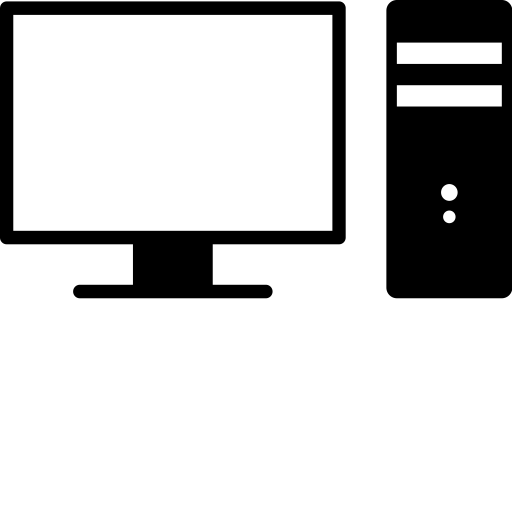 6
6
10
Key Assignment in Chord
1
6
12
13
1
v1
v2
v3
v0
14
2
m = 4, 2m = 16
13
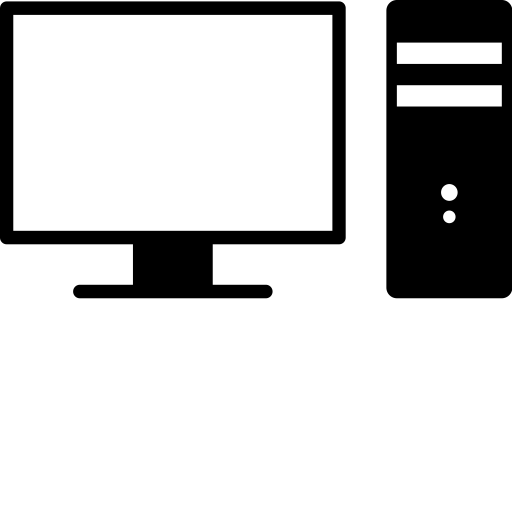 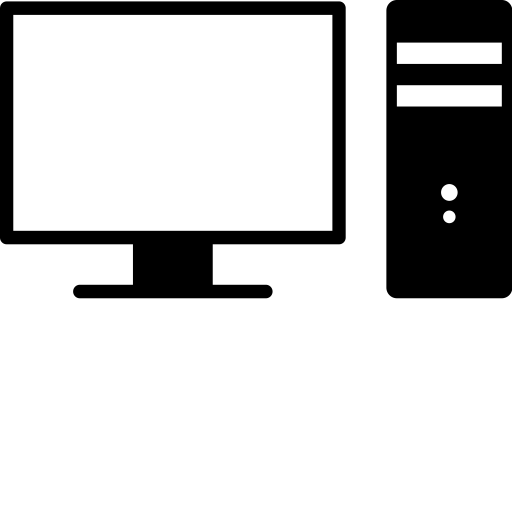 12
Which keys do we need to update?
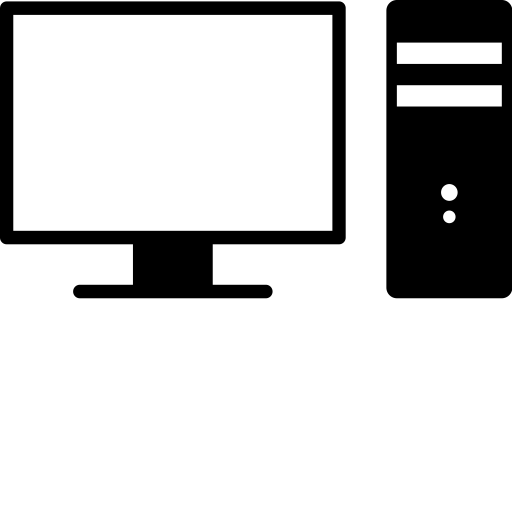 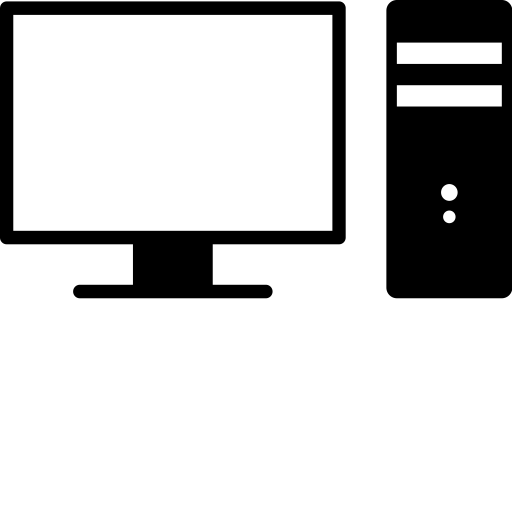 6
6
10
Key Assignment in Chord
1
6
12
13
1
v1
v2
v3
v0
14
m = 4, 2m = 16
13
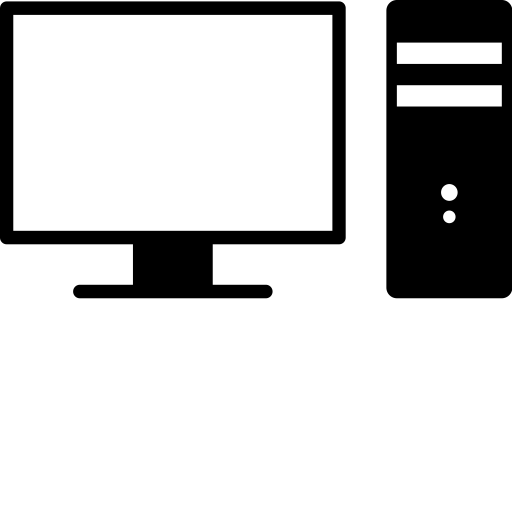 12
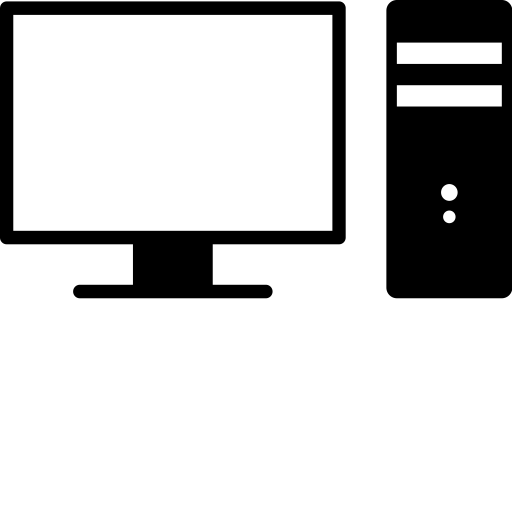 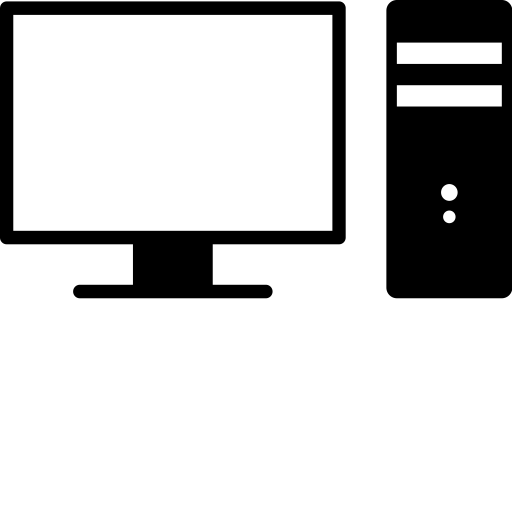 6
6
10
Properties of Consistent Hashing
For any set of N nodes and K keys, with high probability,

Each node is responsible for at most (1 + ε)K=N keys
ε = O(logN)

When an (N +1)st node joins or leaves the network, responsibility for O(K=N) keys changes hands (and only to or from the joining or leaving node)
Naïve Linking
14
2
m = 4, 2m = 16
Successor(14)
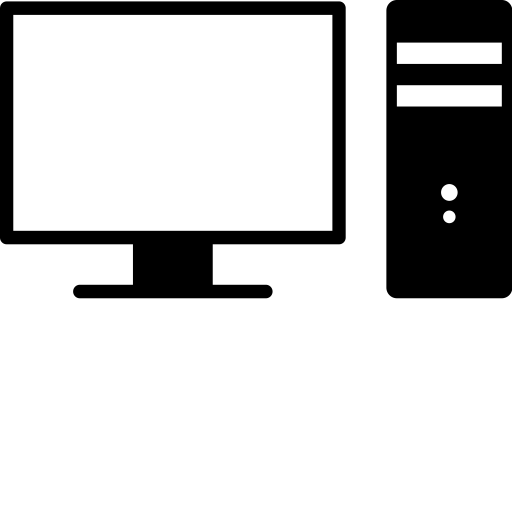 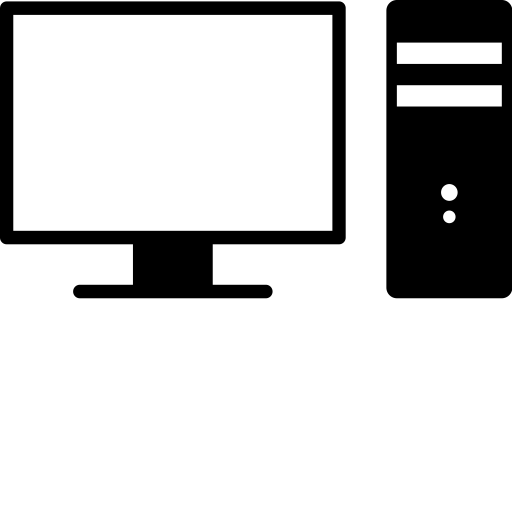 Successor(2)
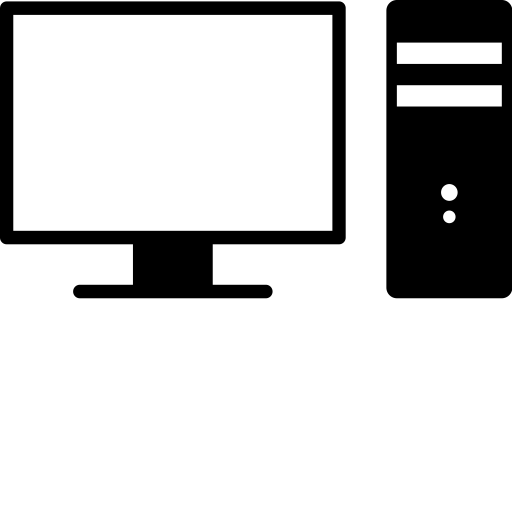 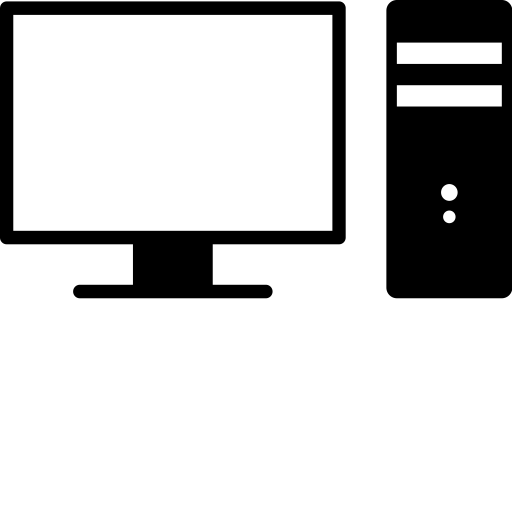 6
6
10
Naïve Linking
0
14
2
m = 4, 2m = 16
13
3
12
How do we get the item with identifier 13 from node 0 using only successor nodes?
6
10
9
Naïve Linking
0
14
2
m = 4, 2m = 16
13
3
12
6
10
9
Finger Tables
Maintain a list of nodes at intervals of the ring

Provide good coverage while minimizing space

Tables where ith entry of the node n is the successor of
(n + 2i-1) mod 2m
Naïve Linking
0
14
2
m = 4, 2m = 16
Finger Table for node 0
3
12
6
10
9
Naïve Linking
0
14
2
m = 4, 2m = 16
Finger Table for node 0
13
3
12
How do we get the item with identifier 13 from node 0?
(We don’t have a notion of predecessor yet!)
6
10
9
Naïve Linking
0
14
2
m = 4, 2m = 16
Finger Table for node 0
13
3
12
6
10
9
Node Joins
Preserve ability to locate a given key
Each node’s successor must be correctly maintained
For every k∈ Keys, successor(k) is responsible for k

To help with this, each node will maintain a predecessor node in addition to the nodes stored in the finger table
Node Join Requirements
Initialize the predecessor and ﬁngers of node n

Update the ﬁngers and predecessors of existing nodes to reﬂect the addition of n

Notify the higher layer software so that it can transfer state (e.g. values) associated with keys that node n is now responsible for.
Node Join Requirements
Initialize the predecessor and ﬁngers of node n
O(log N)
Update the ﬁngers and predecessors of existing nodes to reﬂect the addition of n
O(log N)
Notify the higher layer software so that it can transfer state (e.g. values) associated with keys that node n is now responsible for.
O(1)
Node Join
0
14
2
m = 4, 2m = 16
Finger Table for node 0
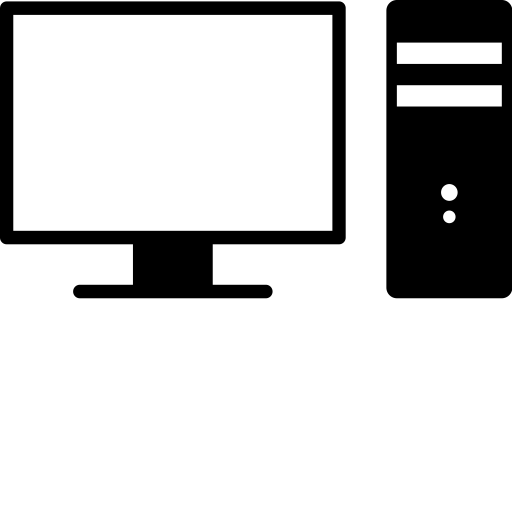 12
4
Which nodes have to update their tables?
6
10
8
Node Join
0
14
2
m = 4, 2m = 16
Finger Table for node 0
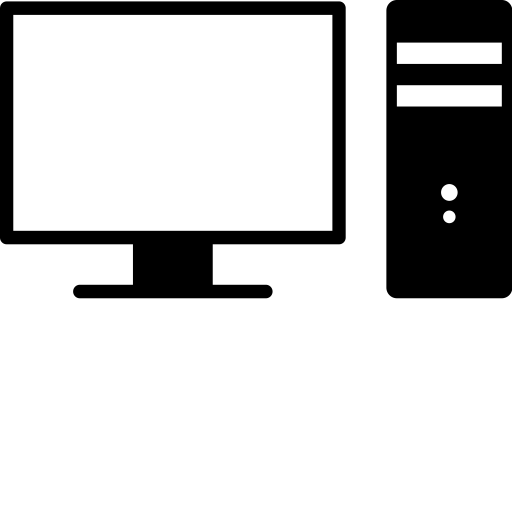 12
4
6
10
8
Node Join
0
14
2
m = 4, 2m = 16
Finger Table for node 0
12
4
Which nodes have to update their tables?
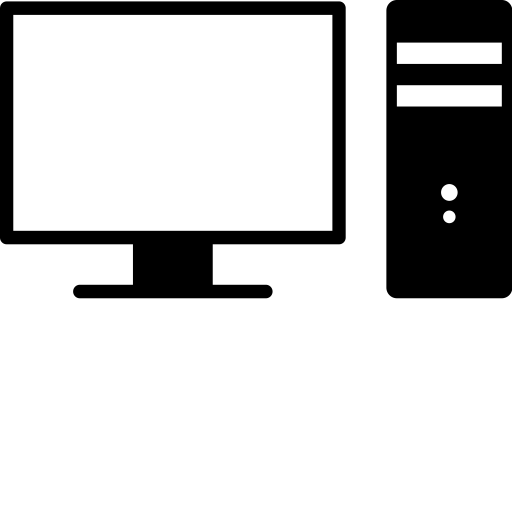 6
10
8
Node Join
0
14
2
m = 4, 2m = 16
Finger Table for node 0
12
4
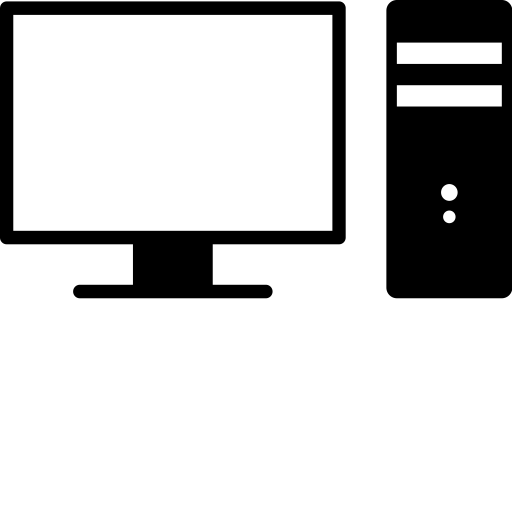 6
10
8
What can go wrong?
We have a protocol that can reach any node from a given node in O(log N) steps with high probability

Nodes can join and leave while maintaining our tables

So what problems do we still need to address?
Concurrency and Failures
It is necessary to handle concurrent joins and failures

It cannot be assumed the operations described will be able to handle these conditions

In particular, we want to maintain finger tables to be as accurate as possible to minimize searching cost
Stabilization
A node informs neighboring nodes of its existence

Iterative runs of stabilize will eventually result in a system with fully correct tables

If N nodes are added to a system with N initial nodes concurrently, lookups will take O(log N) time with high probability
Fault Tolerance
To handle faults, each node must maintain an additional list of replacement successors of size r

As r increases, fault tolerance clearly increases, but memory costs increase linearly

In particular, r = O(log N) allows for recovery with high probability if each node fails with probability ½
Virtual Nodes
The load balancing of this system can be improved

How about we allow each member to house multiple ‘nodes’?
Virtual Nodes
0
1
14
2
m = 4, 2m = 16
13
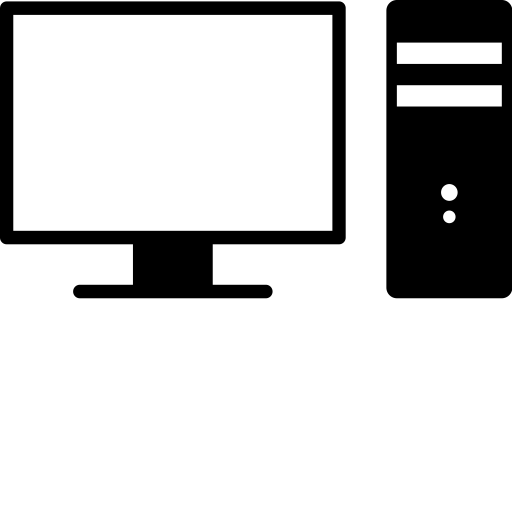 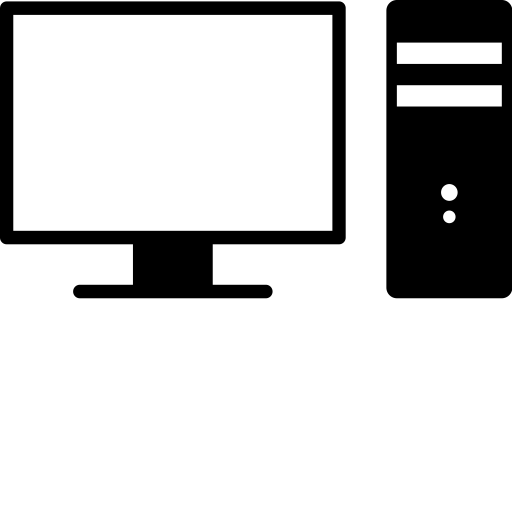 12
4
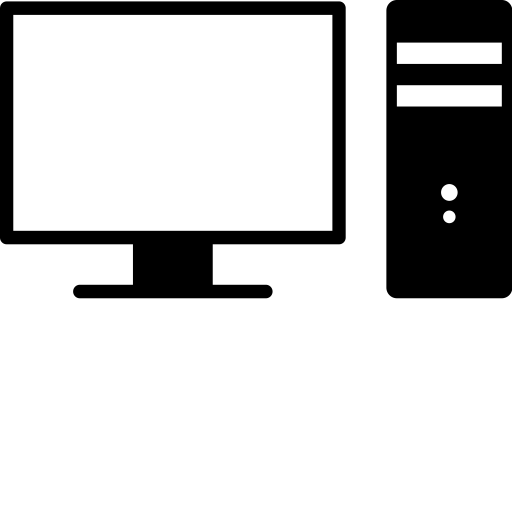 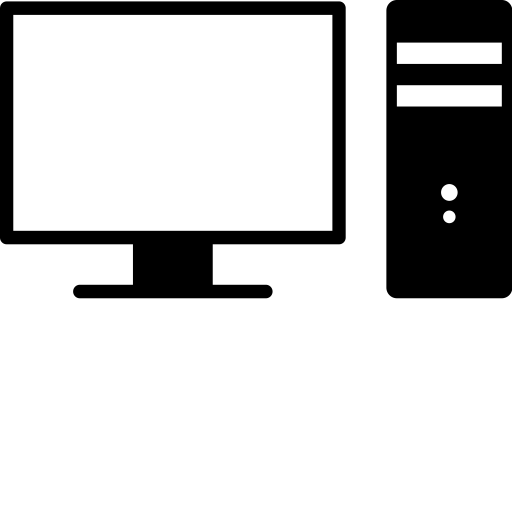 5
6
10
9
8
Virtual Nodes
0
1
14
2
m = 4, 2m = 16
13
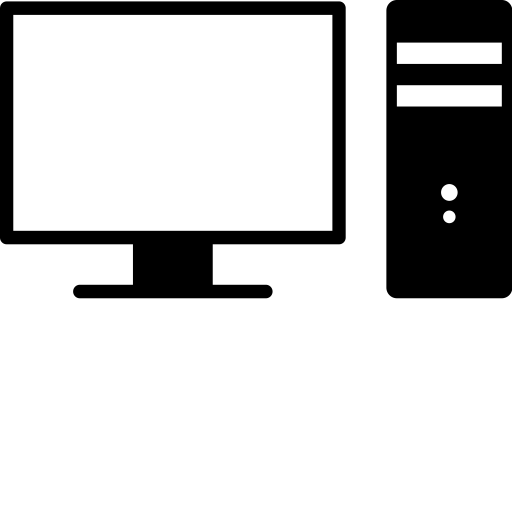 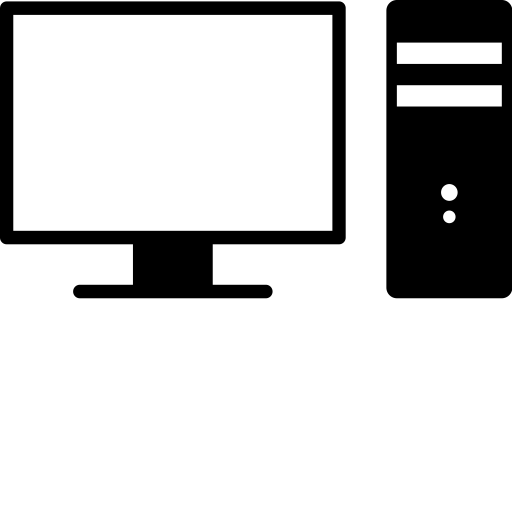 12
4
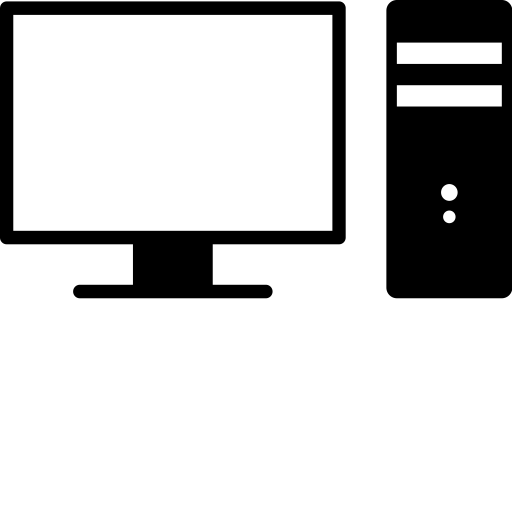 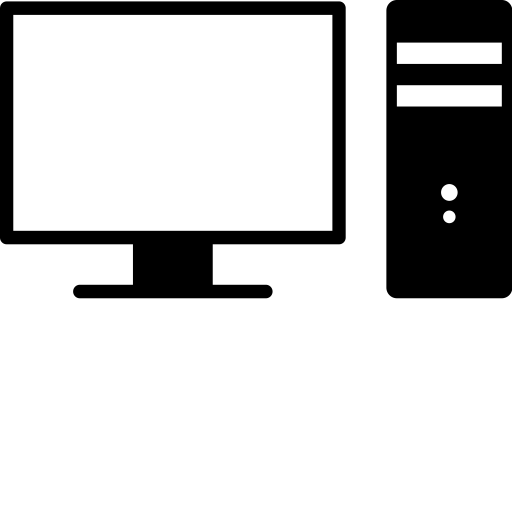 5
6
10
9
8
Virtual Nodes
0
1
14
2
m = 4, 2m = 16
Finger Table for node 0
13
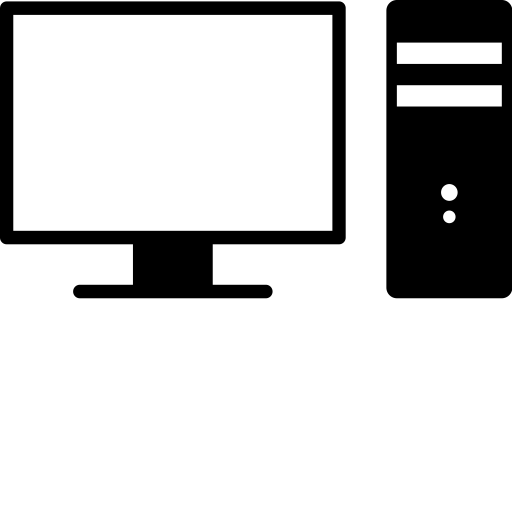 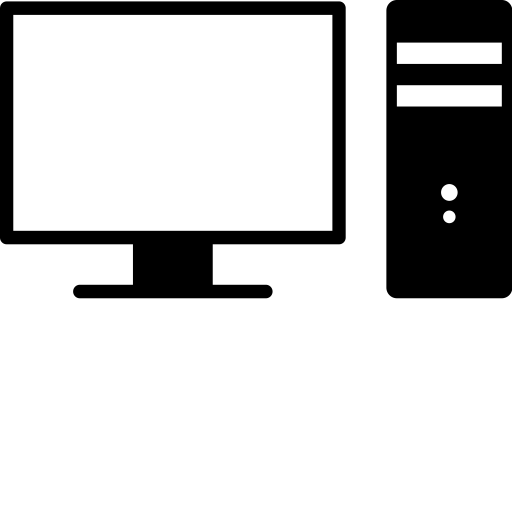 12
4
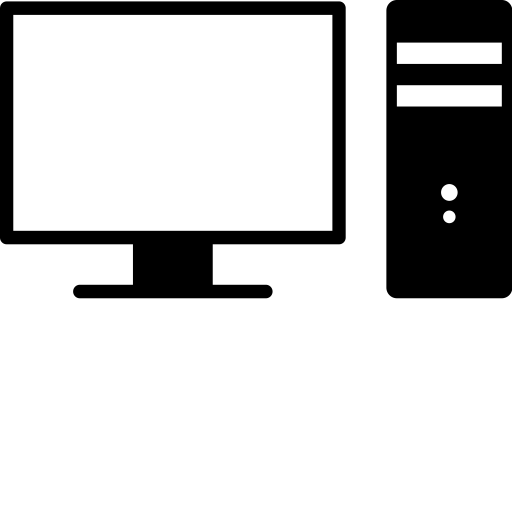 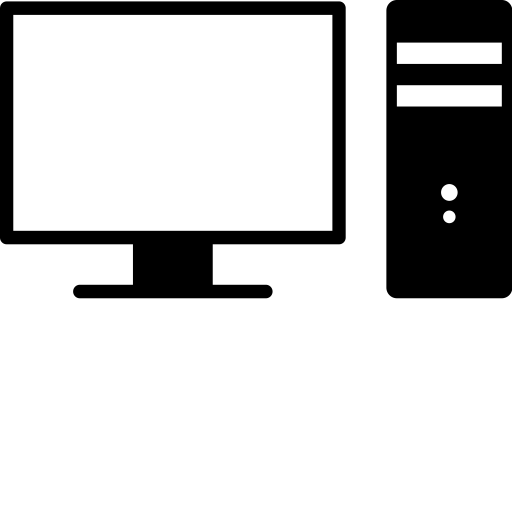 5
6
10
9
8
Virtual Nodes
Virtual nodes allow for improved load balancing

The probability that a given node contains no keys is
(1-1/N)N ≈ e-1 ≈ 0.368

With M < N virtual nodes, this probability is reduced to
1-(1-(1-1/N)N)M ≈ 1-(1- 0.368)M ≈ 1-(0.632)M
Results
Results
Results
Chord Goals
How well did Chord achieve its goals?
Load Balancing
Decentralization
Scalability
Flexible Naming
Availability
What are the problems with this protocol?
Distributed Hash Tables (Recall)
Structure of a hash table – (key, value) pairs

Member nodes contain local keys and values

Nodes have information for retrieving ‘neighbor’ nodes in the form of keys

Only a subset of all references are stored on a given node
Geometry (and why it matters)
How can we compare a variety of DHT algorithms?
Geometry (and why it matters)
How can we compare a variety of DHT algorithms?

The structure of how they connect and search for nodes within the system seems like a good place to start

The geometry of a DHT refers loosely to the connections between nodes in the DHT structure
Outline of DHT Geometries
Notable Geometries

Theoretical Speed and Resilience Comparison

Experimental Results
Notable Geometries
Tree
Hypercube
Butterfly
Ring (Chord!)
XOR
Hybrid
Tree Geometry
Origin Node
Distance = 1
Distance = 2
Distance = 3
Hypercube Geometry
Origin Node
Distance = 1
Distance = 2
Distance = 3
Butterfly Geometry
Stages for each bit of the identifier

O(log n) jumps for each stage

Fast, but very little flexibility
Ring Geometry
Origin Node
Distance = 1
XOR Geometry (Tree, but fault-tolerant)
Origin Node
Distance = 1
Distance = 2
Distance = 3
Hybrid Geometry
Allows combining the strengths of different geometries

Can be implemented by computing the distance between two nodes multiple ways

More space intensive than a single geometry and search complexity can be subtle
Geometry Summary
Butter
fly
Hyper
Cube
Ring
XOR
Tree
Neighbor selection (Speed)
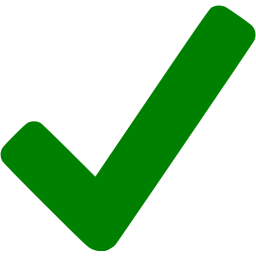 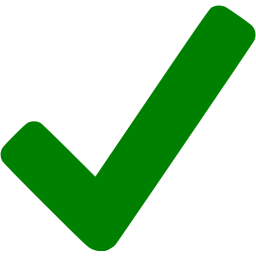 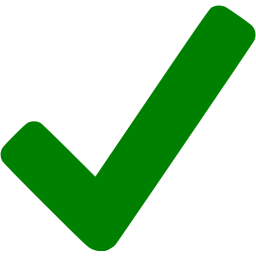 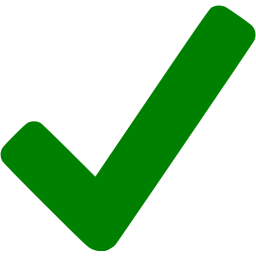 Route selection (Resilience)
~
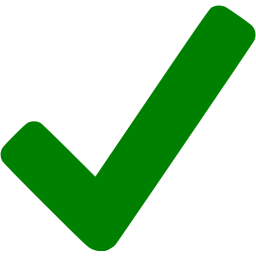 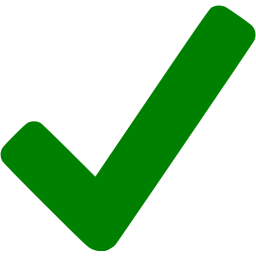 Results
Results
Fault-Tolerance
NOTE
At this point, I think I’ll be out of time; I can add slides on PNS/PRS, Convergence, or the Discussion section if you think they’re relevant
Questions
https://xkcd.com/327/